20XX
年终汇报总结模板
|工作总结 | 商务报告 | 新年计划 | 商务展示 |
目  录
01
04
年度工作概述
明年工作计划
02
03
工作完成情况
成功项目展示
01
年度工作概述
2017 工作回顾
单击此处输入标题
请在这里输入您的主要叙述内容
请在这里输入您的主要叙述内容
9月
单击此处输入标题
请在这里输入您的主要叙述内容
请在这里输入您的主要叙述内容
11月
1月
3月
单击此处输入标题
请在这里输入您的主要叙述内容
请在这里输入您的主要叙述内容
单击此处输入标题
请在这里输入您的主要叙述内容
请在这里输入您的主要叙述内容
单击此处输入标题
请在这里输入您的主要叙述内容
请在这里输入您的主要叙述内容
7月
5月
单击此处输入标题
请在这里输入您的主要叙述内容
请在这里输入您的主要叙述内容
2017 工作计划
03
01
此处输入标题
此处输入标题
此处输入标题
02
工作计划
05
04
此处输入标题
此处输入标题
2017 工作计划
单击此处输入标题
请在这里输入您的主要叙述内容
请在这里输入您的主要叙述内容
单击此处输入标题
请在这里输入您的主要叙述内容
请在这里输入您的主要叙述内容
单击此处输入标题
请在这里输入您的主要叙述内容
请在这里输入您的主要叙述内容
单击此处输入标题
请在这里输入您的主要叙述内容
请在这里输入您的主要叙述内容
工作完成比例
25%
55%
16%
单击此处输入标题
请在这里输入您的主要叙述内容
请在这里输入您的主要叙述内容
单击此处输入标题
请在这里输入您的主要叙述内容
请在这里输入您的主要叙述内容
单击此处输入标题
请在这里输入您的主要叙述内容
请在这里输入您的主要叙述内容
工作完成比例
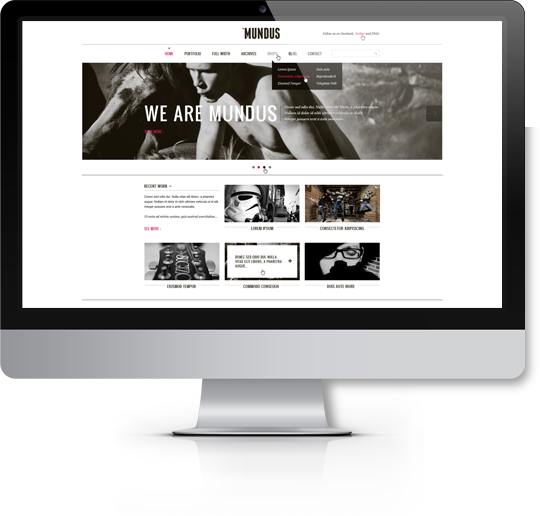 40%
60%
70%
50%
输入标题
输入标题
输入标题
输入标题
02
工作完成情况
重点任务完成情况
单击此处输入标题
请在这里输入您的主要叙述内容
请在这里输入您的主要叙述内容
03
04
单击此处输入标题
请在这里输入您的主要叙述内容
请在这里输入您的主要叙述内容
单击此处输入标题
请在这里输入您的主要叙述内容
请在这里输入您的主要叙述内容
05
单击此处输入标题
请在这里输入您的主要叙述内容
请在这里输入您的主要叙述内容
05
01
06
单击此处输入标题
请在这里输入您的主要叙述内容
请在这里输入您的主要叙述内容
单击此处输入标题
请在这里输入您的主要叙述内容
请在这里输入您的主要叙述内容
工作执行过程
工作布置
请在这里输入您的主要叙述内容
请在这里输入您的主要叙述内容
尝试探究
请在这里输入您的主要叙述内容
请在这里输入您的主要叙述内容
任务导入
请在这里输入您的主要叙述内容
请在这里输入您的主要叙述内容
成果展示
请在这里输入您的主要叙述内容
请在这里输入您的主要叙述内容
技能培训
请在这里输入您的主要叙述内容
请在这里输入您的主要叙述内容
工作存在问题
认知能力
学习基础
信息素养
在此录入上述图表的描述说明在此录入上述图表的描述说明
在此录入上述图表的描述说明在此录入上述图表的描述说明
在此录入上述图表的描述说明在此录入上述图表的描述说明
工作存在问题
劣势
优势
单击此处输入标题
请在这里输入您的主要叙述内容
请在这里输入您的主要叙述内容
单击此处输入标题
请在这里输入您的主要叙述内容
请在这里输入您的主要叙述内容
工作努力方向
标题文字
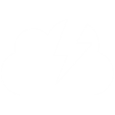 单击此处添加文本
单击此处添加文本
单击此处添加文本
单击此处添加文本
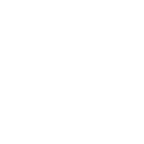 单击此处添加文本
单击此处添加文本
单击此处添加文本
单击此处添加文本
团队努力方向
添加标题文字
请在这里输入您的主要叙述内容请在这里输入您的主要叙述内容
请在这里输入您的主要叙述内容请在这里输入您的主要叙述内容
请在这里输入您的主要叙述内容请在这里输入您的主要叙述内容
请在这里输入您的主要叙述内容请在这里输入您的主要叙述内容
团队
努力方向
努力方向四
努力方向二
努力方向三
努力方向一
努力方向五
03
成功项目展示
成功
项目展示
产品五
产品一
产品三
产品四
产品二
成功项目展示
产品四
产品二
产品三
产品一
您的内容打在这里，或者通过复制您的文本后，在此框中选择粘贴，并选择只保留文字。
您的内容打在这里，或者通过复制您的文本后，在此框中选择粘贴，并选择只保留文字。
您的内容打在这里，或者通过复制您的文本后，在此框中选择粘贴，并选择只保留文字。
您的内容打在这里，或者通过复制您的文本后，在此框中选择粘贴，并选择只保留文字。
成功项目展示
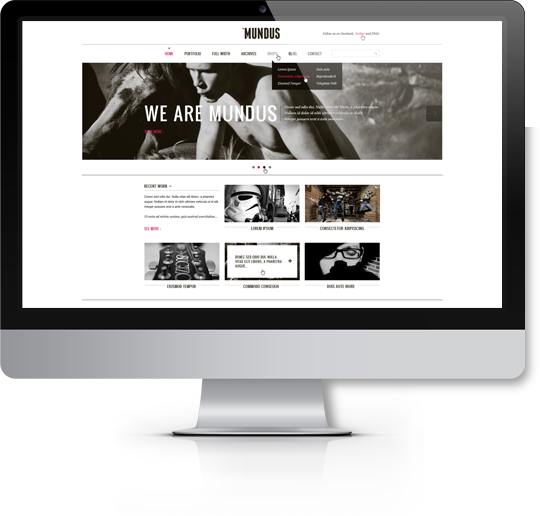 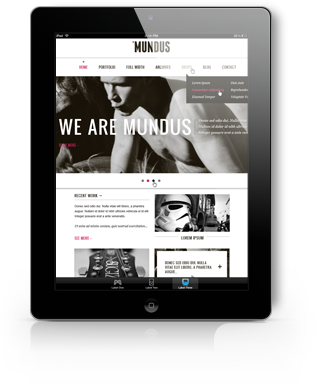 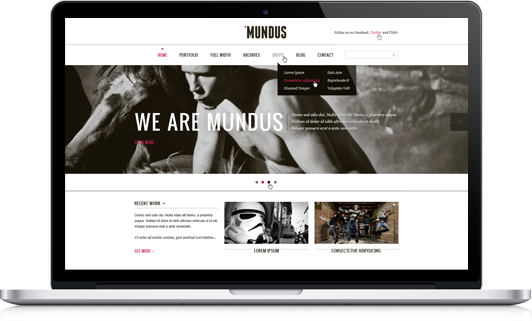 输入标题
输入标题
输入标题
这里输入简单的文字概述里输入简单文字概述这里简单输入简单文字
这里输入简单的文字概述里输入简单文字概述这里简单输入简单文字
这里输入简单的文字概述里输入简单文字概述这里简单输入简单文字
04
明年工作计划
营业额提升方针
添加标题文字
方针一
请在这里输入您的主要叙述内容请在这里输入您的主要叙述内容
请在这里输入您的主要叙述内容请在这里输入您的主要叙述内容
请在这里输入您的主要叙述内容请在这里输入您的主要叙述内容
请在这里输入您的主要叙述内容请在这里输入您的主要叙述内容
方针二
方针三
明年工作计划
单击此处输入标题
请在这里输入您的主要叙述内容
请在这里输入您的主要叙述内容
单击此处输入标题
请在这里输入您的主要叙述内容
请在这里输入您的主要叙述内容
单击此处输入标题
请在这里输入您的主要叙述内容
请在这里输入您的主要叙述内容
计划一
计划二
计划三
计划四
计划五
单击此处输入标题
请在这里输入您的主要叙述内容
请在这里输入您的主要叙述内容
单击此处输入标题
请在这里输入您的主要叙述内容
请在这里输入您的主要叙述内容
2018 努力方向
单击此处输入标题
请在这里输入您的主要叙述内容
请在这里输入您的主要叙述内容
单击此处输入标题
请在这里输入您的主要叙述内容
请在这里输入您的主要叙述内容
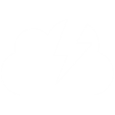 单击此处输入标题
请在这里输入您的主要叙述内容
请在这里输入您的主要叙述内容
单击此处输入标题
请在这里输入您的主要叙述内容
请在这里输入您的主要叙述内容
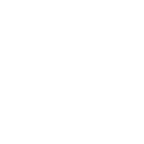 团队扩大计划
单击此处输入标题
请在这里输入您的主要叙述内容
请在这里输入您的主要叙述内容
计划一
计划三
计划二
单击此处输入标题
请在这里输入您的主要叙述内容
请在这里输入您的主要叙述内容
单击此处输入标题
请在这里输入您的主要叙述内容
请在这里输入您的主要叙述内容
管理方针提升
单击此处输入标题
请在这里输入您的主要叙述内容
请在这里输入您的主要叙述内容
单击此处输入标题
请在这里输入您的主要叙述内容
请在这里输入您的主要叙述内容
单击此处输入标题
请在这里输入您的主要叙述内容
请在这里输入您的主要叙述内容
单击此处输入标题
请在这里输入您的主要叙述内容
请在这里输入您的主要叙述内容
20XX
感谢在座各位聆听
|工作总结 | 商务报告 | 新年计划 | 商务展示 |
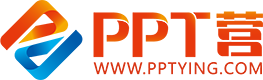 10000+套精品PPT模板全部免费下载
PPT营
www.pptying.com
[Speaker Notes: 模板来自于 https://www.pptying.com    【PPT营】]